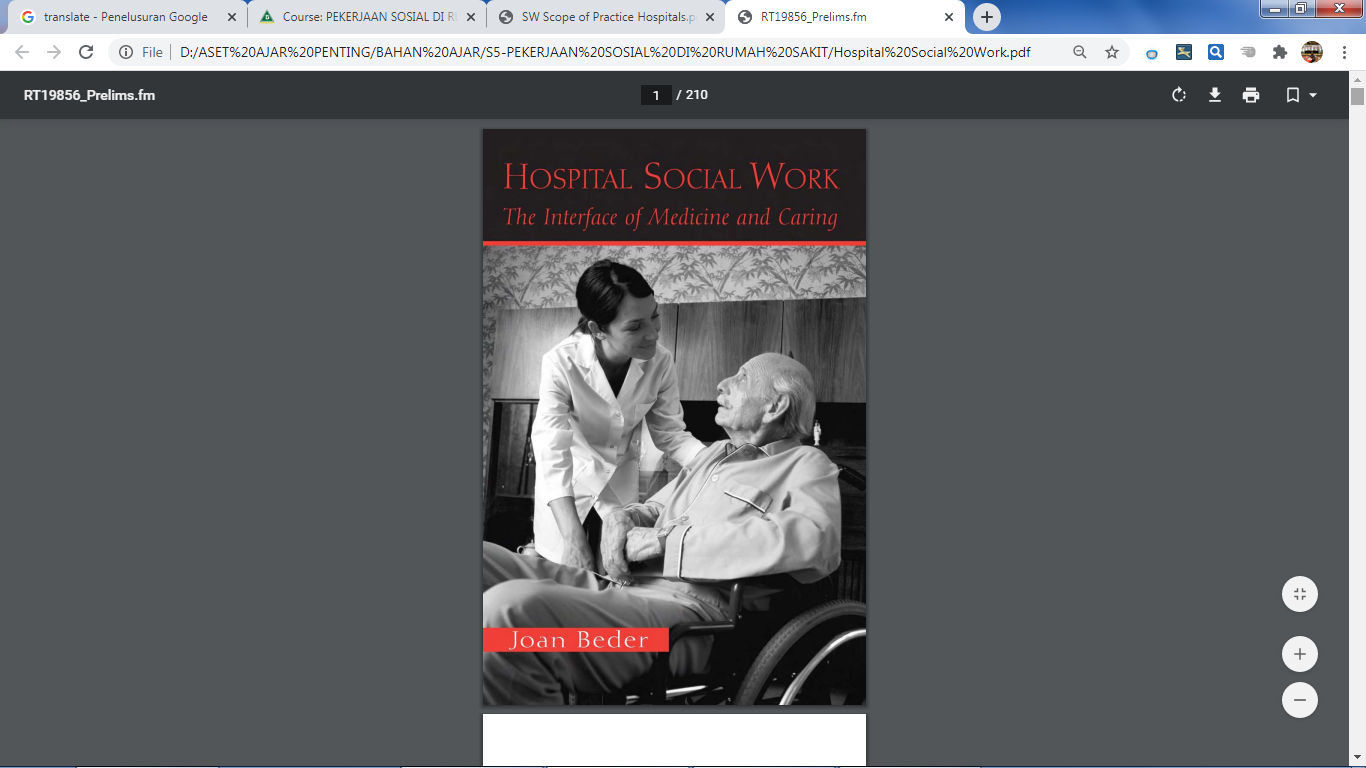 SETTING PRAKTIK PEKERJAN SOSIAL DI RUMAH SAKIT II
Puspitasari Nurul D P, S.Tr.Sos, Sp.P.S.P.D
The Cardiac Care Social Worker
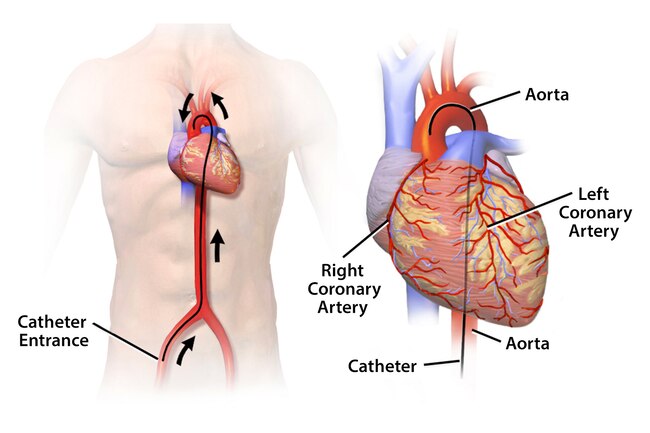 Pederson, Middel & Larsen (2003) :
Studi hasil jangka panjang menunjukkan  20 sampai 30% dari mereka yang selamat dari krisis awal menderita masalah psikososial yang parah dan jangka panjang dengan peningkatan potensi gangguan stres pasca trauma
Serangan Jantung/Heart Atack
Serangan jantung adalah episode akut yang mengancam jiwa dengan awal yang tinggi tingkat kematian.  

Seseorang harus mencari perawatan medis secepat mungkin, karena waktu terbaik untuk mengobati serangan jantung adalah dalam 1 sampai 2 jam setelah timbulnya gejala.
Serangan Jantung/Heart Atack
Pengalaman serangan jantung dapat dikonseptualisasikan sebagai sesuatu yang terjadi dalam dua tahap : 

Tahap akut atau krisis, saat pasien berada di rumah sakit

Selama krisis atau tahap akut dari pengalaman medis, saat di rumah sakit dan sedang dirawat (pasien mungkin tidak dapat memahami dan memahami keparahan dan potensi dampak dari situasinya. Namun, sekali stabil, pasien berpotensi mengalami tekanan emosional yang parah.)

Tahap pemulihan, biasanya setelah rawat inap.
Dampak Bagi Pasien
Keller (1991) mendokumentasikan bahwa setelah episode akut, pasien mengalami nyeri dan menyatakan ketakutan akan kematian. Emosi ditingkatkan dengan :

Kurangnya informasi tentang kondisi mereka

Tekanan emosional yang dalam dan kecemasan adalah reaksi yang umum. Karena kecemasan memicu perasaan ketakutan, ketakutan, atau ketidaknyamanan, itu juga bisa berdampak pada pemulihan negatif
Pengalaman Keluarga/Pengasuh dengan Pasien Serangan Jantung dan CABG
Serangan jantung atau penyakit jantung yang membutuhkan CABG mengancam integritas keluarga dengan berpotensi menantang stabilitas keuangan dan artikulasi peran, meningkatkan tingkat kecemasan dalam keluarga, memburuknya hubungan keluarga, dan mengorbankan dukungan sosial dalam jangka panjang

Studi pasien yang menjalani operasi jantung telah mengidentifikasi aspek menguntungkan dari hubungan suportif.

Kulik dan Mahler (1989) Dalam penelitian menemukan bahwa pasien CABG menerima dukungan sosial tingkat tinggi dipulangkan lebih cepat dibandingkan pasien dengan dukungan sosial yang lebih rendah.
Dukungan Sosial dengan Pasien Serangan Jantung dan CABG
Dukungan Sosial telah didokumentasikan sebagai aspek penting dari penyembuhan. Kehadiran dukungan sosial menghubungkan pasien kepada komunitas yang lebih besar, membantu pasien merasa diperhatikan dan sering kali merupakan kekuatan motivasi untuk sembuh.

Dukungan sosial dapat diwujudkan melalui kunjungan, memberikan bantuan nyata dengan mengemudi dan menyediakan makanan dan layanan yang diperlukan selama di rumah sakit
Operasi bypass
CABG menjadi bentuk pengobatan rutin bagi mereka yang mengalami serangan jantung atau angina (nyeri dada) akibat penyakit jantung. 

Ini dianggap sebagai operasi besar dalam hal prevalensi biaya dan keparahan fisik dan beban emosional pada pasien dan keluarga.

Memang, kualitas hidup pasien secara keseluruhan seringkali sangat buruk beberapa bulan setelah operasi, dengan gejala termasuk kelelahan, nyeri pada lokasi sayatan bedah, kehilangan nafsu makan, kurang tidur, irama jantung gangguan, kecemasan, depresi, dan perubahan suasana hati (Allen, 1990; Mahler & Kulik, 2002). 

Namun, seiring berjalannya waktu, pembedahan biasanya berkurang gejala dan meningkatkan kualitas hidup banyak pasien.
Pekerja Sosial Di Unit Perawatan Cardiac
Pekerja sosial di unit perawatan jantung berinteraksi dengan pasien dan anggota keluarga.  Dalam banyak kasus, interaksinya pendek dan rencana pelepasan menjadi fokus interaksi. 

Menurut Harvard Heart Letter (Lee, 2004), setelah serangan jantung, beberapa orang sekarang dikirim pulang setelah 72 jam. Sebagian besar penurunan lama rawat inap ini disebabkan oleh terapi obat, teknologi, pembedahan, pengendalian nyeri, dan perawatan rumah sakit umum. Alasan lainnya adalah ekonomi.
Pekerja Sosial Di Unit Perawatan Cardiac
pekerja sosial harus mengembangkan intervensi untuk pasien dan keluarganya yang akan membantu individu untuk mempertimbangkan memulai dan berubah ke arah kebiasaan menyehatkan jantung serta mengubah strategi coping individu.

Pekerja sosial dapat menjadi kekuatan pendorong dalam membantu pasien dan keluarga membuat penyesuaian gaya hidup yang dibutuhkan ini. 

Intervensi dengan anggota keluarga dapat membantu mereka dalam mengelola secara efektif kecemasan dan rasa kehilangan mereka sendiri serta memfasilitasi kemampuan mereka untuk mendukung pemulihan pasien jantung dan upaya untuk mengubah faktor risiko setelah kejadian jantung (Horn et al., 2002)
Pekerja Sosial Di Unit Perawatan Cardiac
Pekerja sosial menyajikan informasi yang kredibel dan positif tentang kondisi pasien saat ini dan konsekuensi jangka pendek dan jangka panjang dari diagnosis. Segala upaya yang dapat digunakan untuk memperkuat indera pasien kekuasaan, pilihan, dan kontrol dianggap berguna (Ben-Zur, Rappaport, Ammar, & Uretzky, 2000).
Organ Transplant Social Work
Transplantasi organ adalah terapi yang berhasil untuk kegagalan organ stadium akhir. 
Organ juga bisa diperoleh dari donor hidup/mati anggota keluarga atau donor anonim yang jaringan dan profil medisnya cocok dengan penerima, atau melalui program donasi. 
Dalam kasus donor hidup, penerima dan pendonor keduanya melalui pengalaman yang membutuhkan pengobatan intensif dan perhatian psikologis.
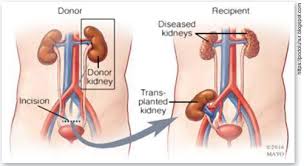 Pengalaman Pasien Dengan Transplantasi
Harus dipahami bahwa pasien yang sedang mempertimbangkan organ transplantasi menghadapi dua pilihan: 
pasien mungkin merasa optimis bahwa dia dapat memperoleh kembali aspek kehidupan sebelum sakit
kemungkinan kematian karena  tubuh untuk menolak organ yang disumbangkan.

Penting untuk memahami transplantasi organ adalah pemahaman bahwa organ yang ditransplantasikan tidak akan pernah seefektif aslinya
Pendonor
Ketika seorang calon pendonor telah diizinkan secara medis untuk menyumbangkan organ, staf pekerjaan sosial diharapkan untuk melakukan evaluasi psikososial pra transplantasi untuk membantu orang tersebut membuat keputusan, untuk membedakan motif untuk berdonasi, untuk mendapatkan pemahaman tentang bagaimana donor dapat tanggapi setelah transplantasi dan jelaskan pengalaman medis apa yang diperlukan. 

Persetujuan yang diinformasikan adalah masalah yang sangat sensitif untuk transplantasi, karena donor menempatkan diri mereka pada tingkat risiko tertentu dan harus memahami apa yang menanti mereka selama prosedur transplantasi
Pekerja Sosial Di Unit Perawatan Transplant
Seorang pasien yang memenuhi kriteria medis dan psikososial ditempatkan dalam daftar tunggu transplantasi organ. Selama fase prapransplantasi ini terjadi ambiguitas hasil sementara kondisi pasien terus memburuk
pekerja sosial tersedia untuk mendapatkan dukungan dan dapat memainkan peran penting peran dalam kehidupan pasien dan keluarga. 
Gangguan pada pasien dan keluarganya mungkin saja sangat besar karena mereka harus dekat dengan rumah sakit dan jauh dari keluarga dan teman, ini mungkin melibatkan biaya pemeliharaan
kenyataan yang menyedihkan adalah bahwa terlalu sering, pasien meninggal sebelum transplantasi
Pekerja Sosial Di Unit Perawatan Transplant
Pekerja sosial membantu pasien dan keluarga menghadapi tantangan transplantasi organ. Dari saat rujukan awal, melalui penilaian, menunggu periode, penerimaan transplantasi, dan tindak lanjut pasca transplantasi
pekerja sosial yang bertanggung jawab atas psikososial pasien dan keluarga, penilaian, pengobatan, dan rehabilitasi ”(Paris, Hutkin-Slade, Calhoun-Wilson, & Oehlert, 1999, hal 202). 
Pekerja sosial merupakan satu kesatuan anggota tim transplantasi, yang meliputi medis dan bedah
dokter, perawat, fisioterapis, ahli gizi, psikiater, dan psikolog. Setiap anggota tim memberikan kontribusi yang signifikan dan saling terkait.
Pekerja Sosial Di Unit Perawatan Transplant (Pembulatan)
Peran utama pekerja sosial adalah hadir di transplantasi unit untuk mendidik dan menilai, memberi nasihat tentang masalah keuangan, dan untuk membantu pasien dan keluarga membuat jembatan dari rumah sakit kembali ke masyarakat, memfasilitasi layanan apa pun yang mungkin diperlukan oleh pasien pulang dengan selamat.
TERIMA KASIH 
ATAS ATENSINYA!
“social work is the art of listening, 
and science of hope”